The Temperance Movement
Alcoholism rates in the 1800’s were extremely high.  Many alcoholics abused their families.
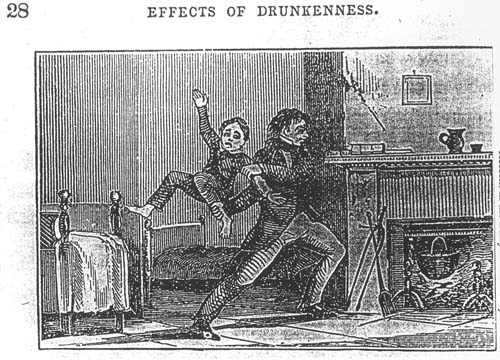 Look at the strong symbolism here…
This cartoon portrays the never-ending struggle faced by those with alcohol addictions
Alcohol-related violence wasn’t just in peoples’ homes.  Often, innocent bystanders were hurt.
An amazing painting portraying the constant temptation faced by alcoholics.  An agonizing decision faced daily by those trying to overcome alcoholism.
More great symbolism here…
Temperance Movement Poster
Temperance Movement Poster #2